Software Maintenance and EvolutionCSSE 575: Session 9, Part 1Software Evolution and Visualizing That!
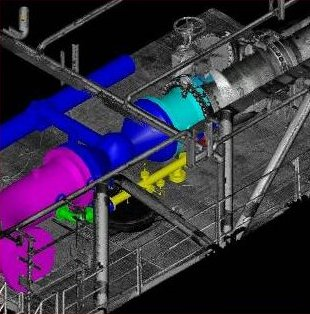 Steve Chenoweth
Office Phone: (812) 877-8974
Cell: (937) 657-3885Email: chenowet@rose-hulman.edu
Visualizing construction to make changes in a factory – from http://www.quantapoint.com/capabilities/lasermodels/.
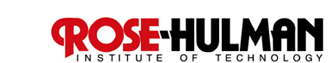 Why Do We Visualize Software?
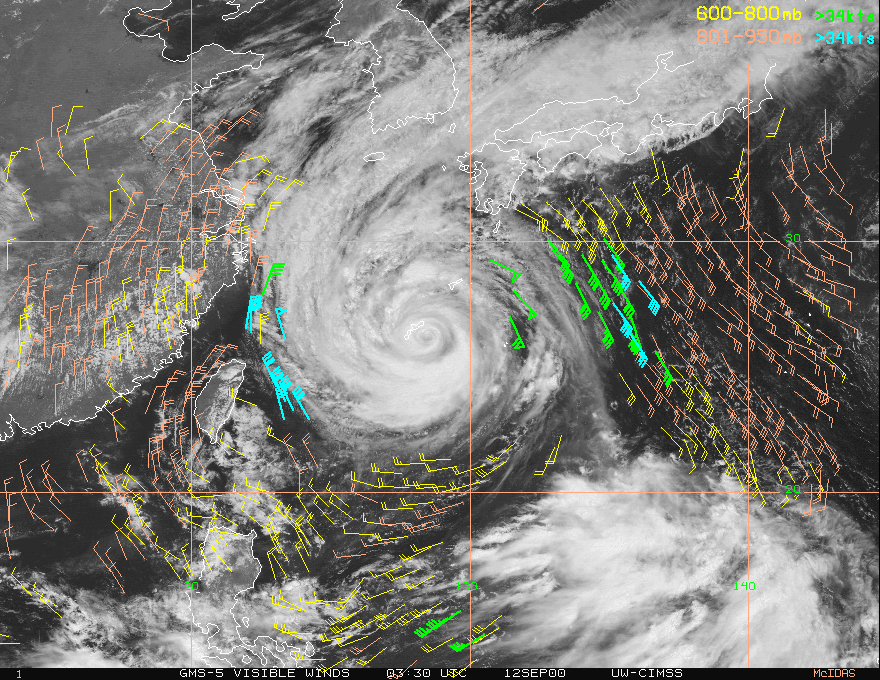 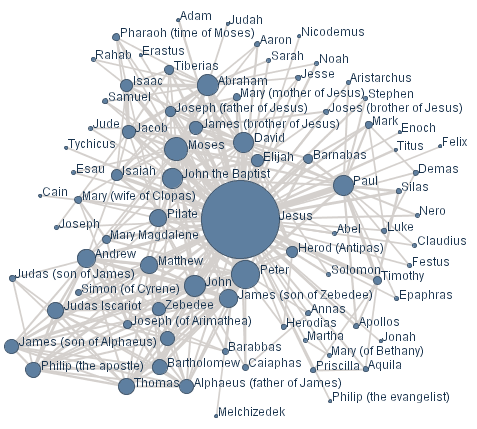 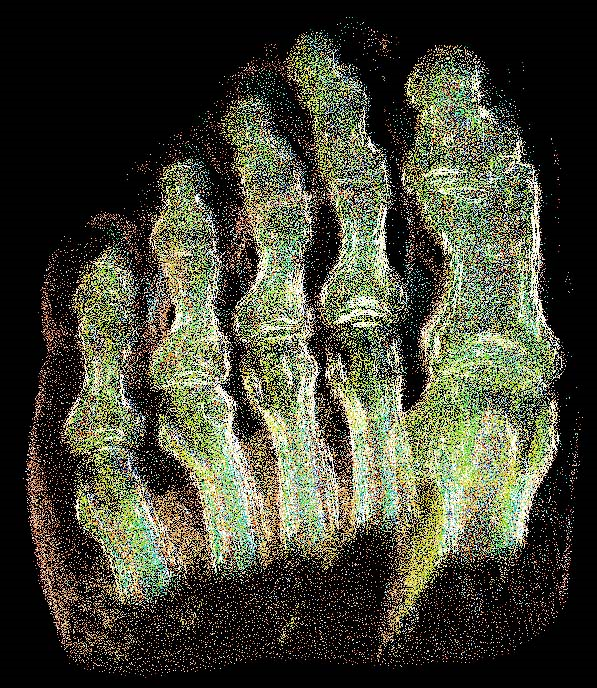 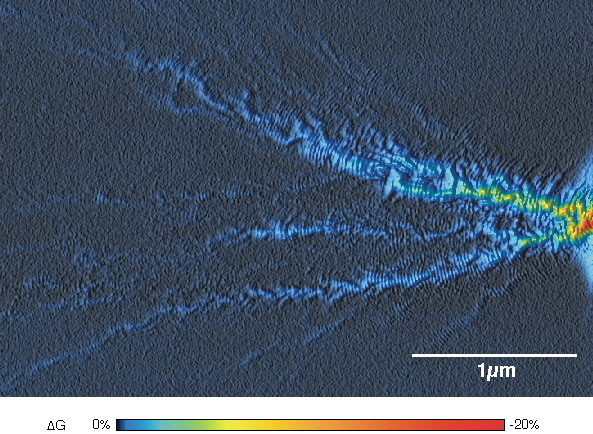 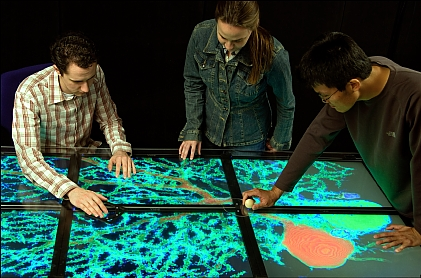 In general, we visualize stuff as a way of seeing it in other ways – especially big-picture.
[Speaker Notes: Why do we visualize software? [[Software is complex
Large size
Many relationships
Complicated functionality 
Abstract]]]
TogetherSoft
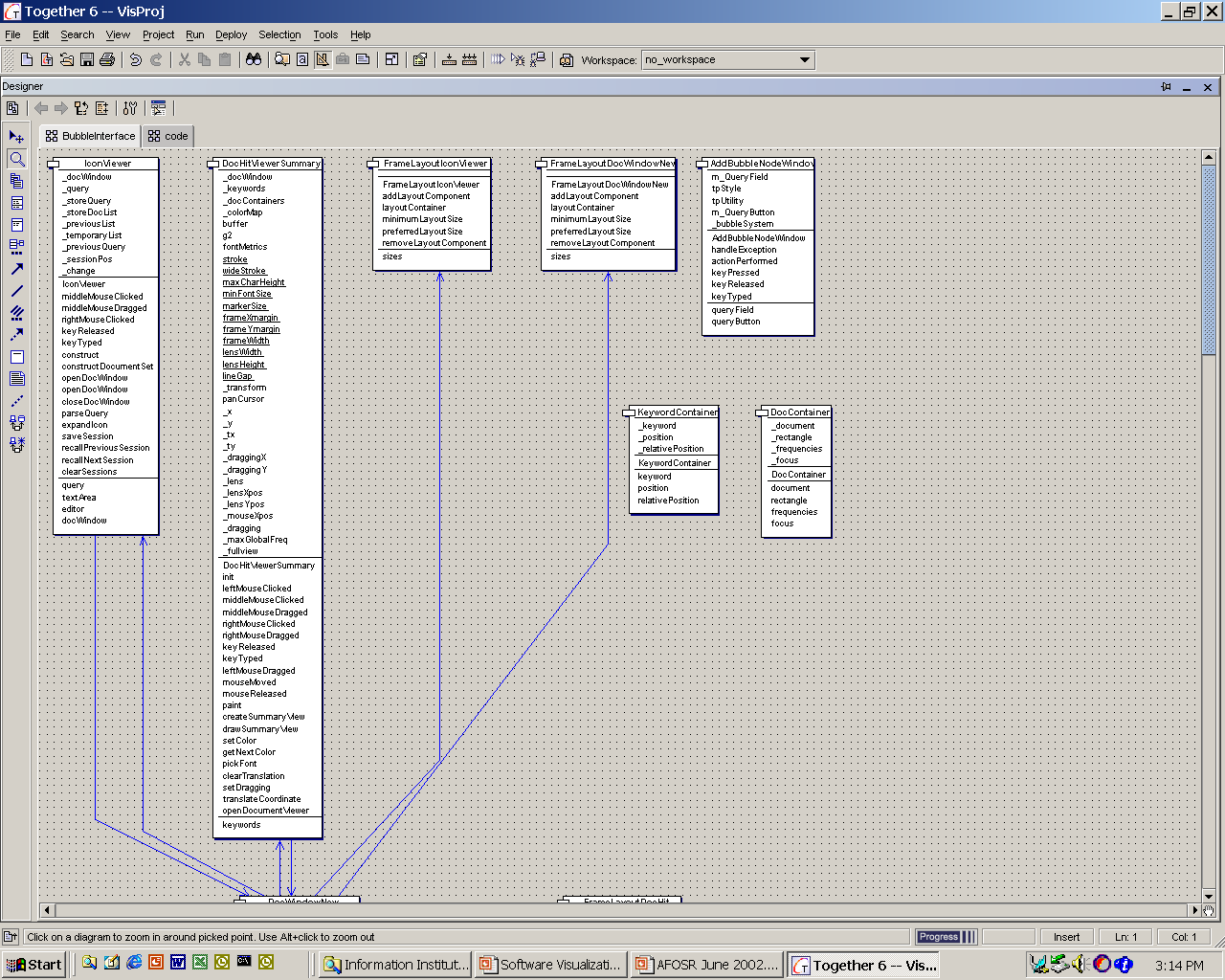 From Borland – see http://www.borland.com/us/products/together/index.aspx
[Speaker Notes: Purpose: Program Understanding
Abstraction:  code, classes, packages, relationships
Presentation
Standard UML diagrams – poor use of space and color
Code – white space and color
Strengths
Well known modeling technique
Round-trip engineering between diagrams and code
Limitations
Poor use of space – can not see the “big picture”]
TogetherSoft
Purpose: Program Understanding
Abstraction:  code, classes, packages, relationships
Presentation
Standard UML diagrams – poor use of space and color
Code – white space and color
Strengths
Well known modeling technique
Round-trip engineering between diagrams and code
Limitations
Poor use of space – can not see the “big picture”
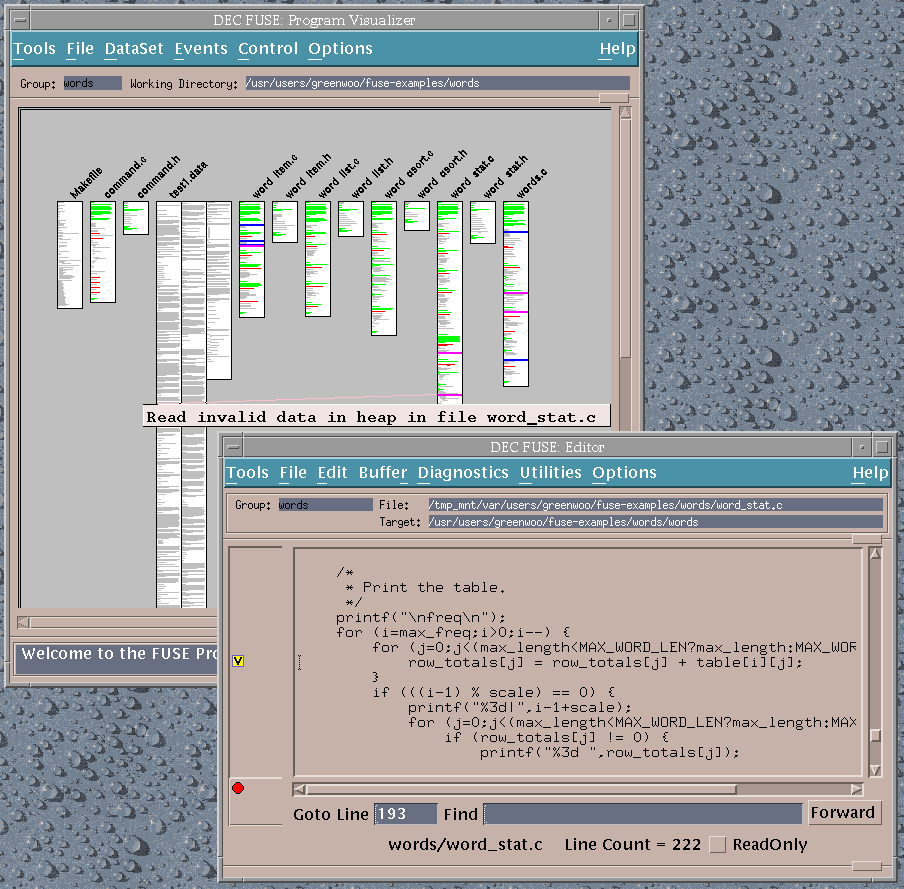 DEC FUSE Program Visualizer
[Speaker Notes: A good first try at visualization – it was a research tool.
Purpose:  Navigate and view large programs
Abstraction:  Code
Presentation:  Text, color, size
Benefits
Good use of space
Overview + detail
Drawbacks
Limited abstraction

See paper DEC FUSE: Building a Graphical Software Development Environment . . . (1995) by Richard O. Hart ,  Glenn Lupton]
DEC Fuse Program Visualizer
Purpose:  Navigate and view large programs
Abstraction:  Code
Presentation:  Text, color, size
Benefits
Good use of space
Overview + detail
Drawbacks
Limited abstraction
jGRASP
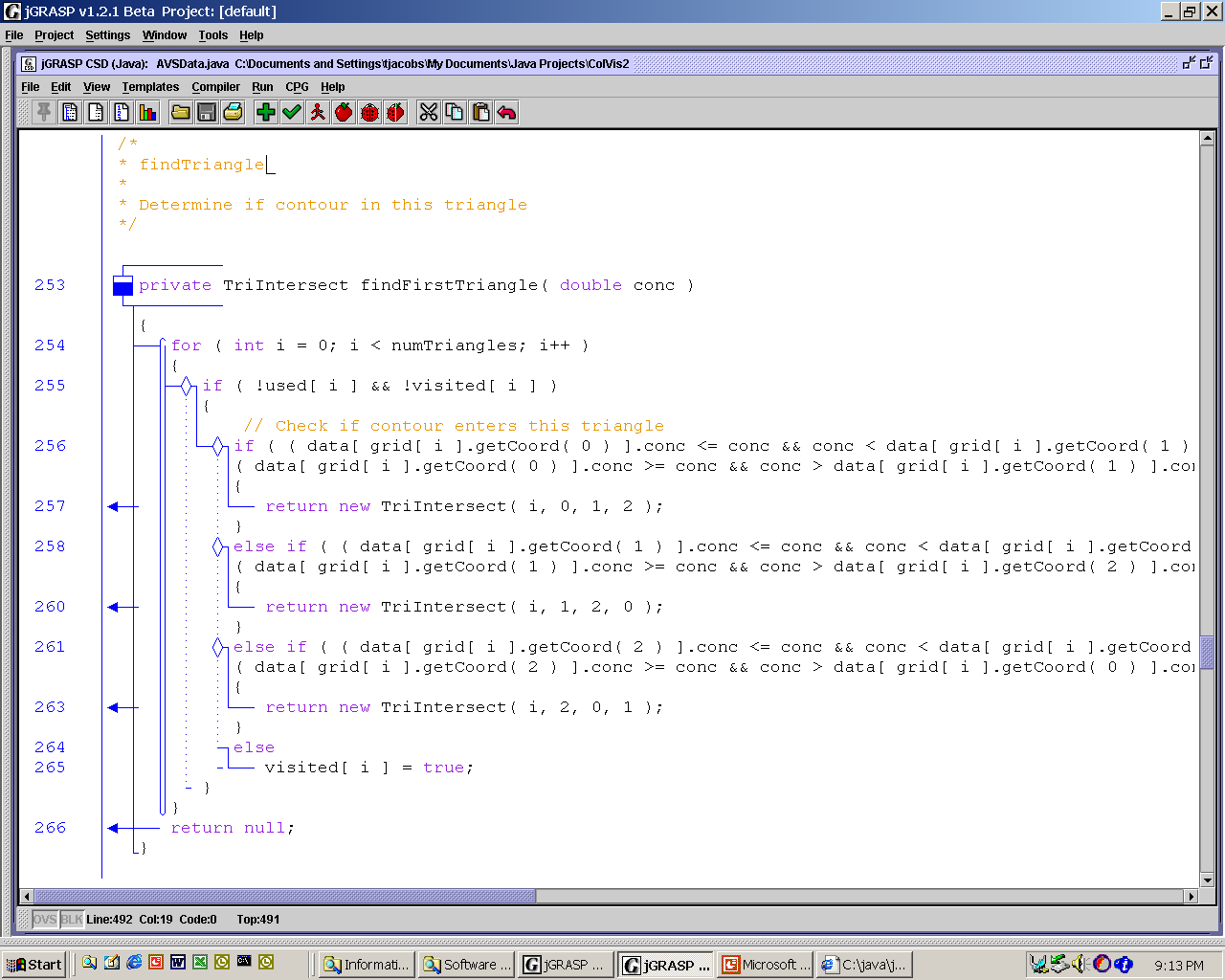 Control Structure Diagram shows Control in Code
[Speaker Notes: See guide to jGRASP under Resources on course web site.
Purpose:  Program specification; program understanding, program analysis
Abstraction:  code, program blocks, control flow, derived statistics
Presentation
Text, color, diagrams
Color coded bar graphs
Benefits 
Control diagrams integrated with code
Complexity analysis mapped to code segments
Drawbacks
Few high level abstractions
What does jGRASP Control Structure Diagram (CSD) show?  [[Control structures in the source code]]]
jGRASP Complexity Analysis
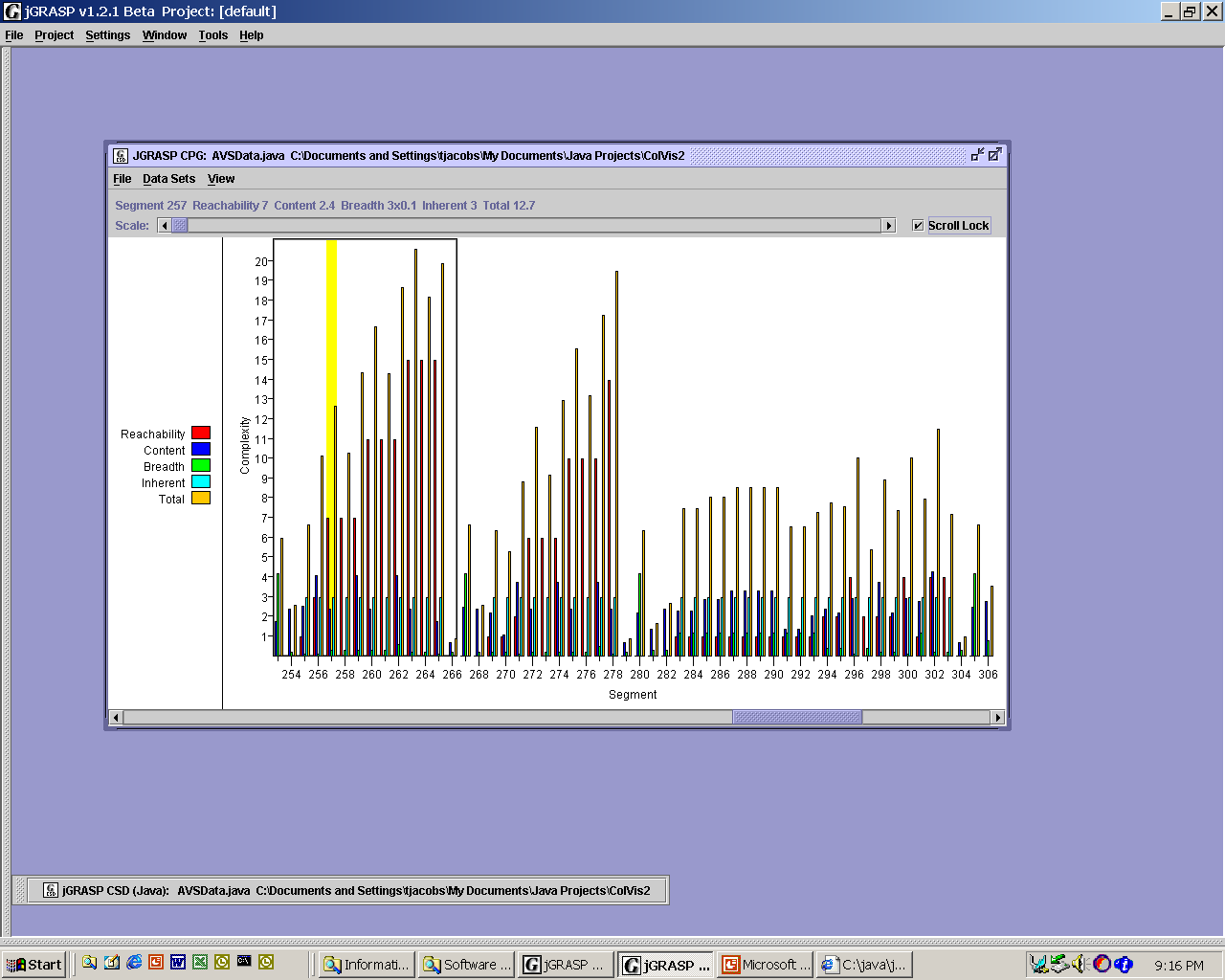 [Speaker Notes: Reachability - # of conditions that must be evaluated to reach the segment from outside of the enclosing method, function, or other top-level statement block. 
Content - the log of the # of significant tokens in the segment. 
Breadth - the number of statements, methods, etc. in the innermost block containing the segment. 
Inherent - value assigned based on the inherent complexity of the innermost enclosing structure. For example, segments in switch or case statements are assigned an inherent complexity of 3.0. This reflects the view that some structure types are inherently more complex than others.]
jGRASP in Summary
Purpose:  Program specification; program understanding, program analysis
Abstraction:  code, program blocks, control flow, derived statistics
Presentation
Text, color, diagrams
Color coded bar graphs
Benefits 
Control diagrams integrated with code
Complexity analysis mapped to code segments
Drawbacks
Few high level abstractions
Imagix 4D
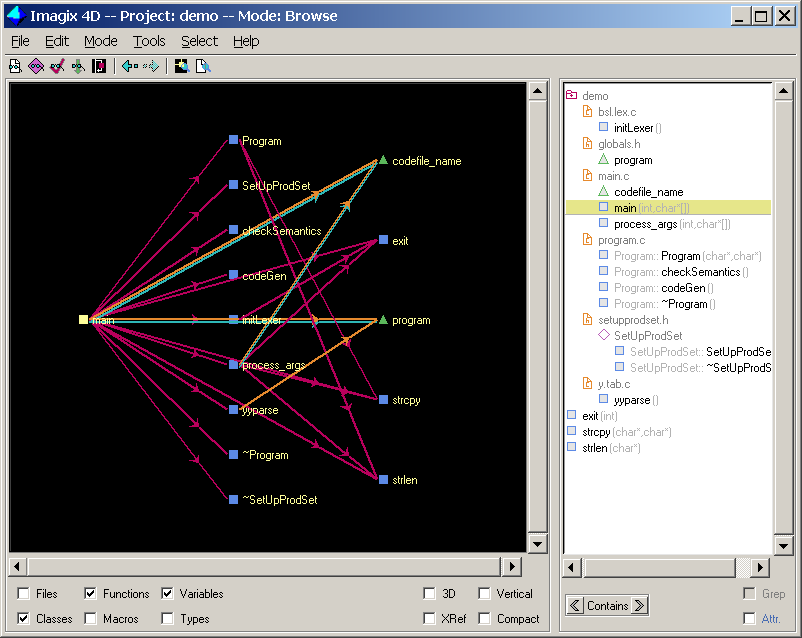 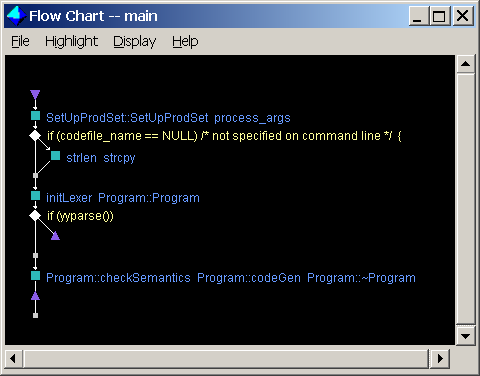 [Speaker Notes: Source code analysis tool –
See http://www.imagix.com/products/source-code-analysis.html
Purpose:  Program visualization
Abstraction:  code, structures
Presentation:  Text, color, size, graphs
Benefits
A variety of techniques for browsing code and analyzing complexity
Drawbacks
Limited abstraction]
Imagix 4D
Purpose:  Program visualization
Abstraction:  code, structures
Presentation:  Text, color, size, graphs
Benefits
A variety of techniques for browsing code and analyzing complexity
Drawbacks
Limited abstraction
Program Execution Analysis
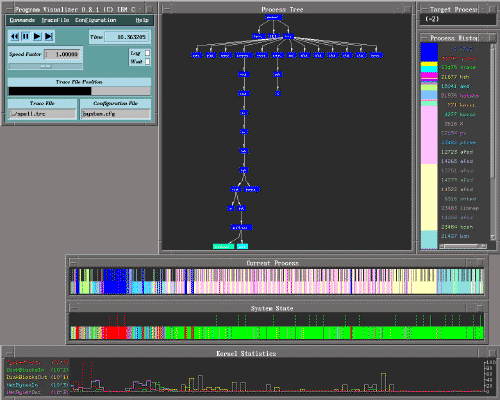 IBM Program Visualizer (PV)
[Speaker Notes: Process tree – shows the process hierarchy at the current point in the trace replay
Current process – shows which process was running at each time instant
System state – shows the state of the system (idle, user mode, system call, interrupt, page fault) at each time instant
Kernel statistics – shows the rates at which a selecdted set of kernel activities were occurring at different times
Process histogram – whos the relative amounts of time that different processes have accumulated up to the current point in the trace replay
Target process – whos the name or process id of the currently selected target process]
IBM Program Visualizer
Purpose:  Analyze program execution
Abstraction:  code, memory, cpu
Presentation:  Text, color, size, graphs
Benefits
Lots of relevant information
User configurable
Drawbacks
No high level abstraction
No linkage between charts
[Speaker Notes: A research tool]
Concurrent Program Visualization
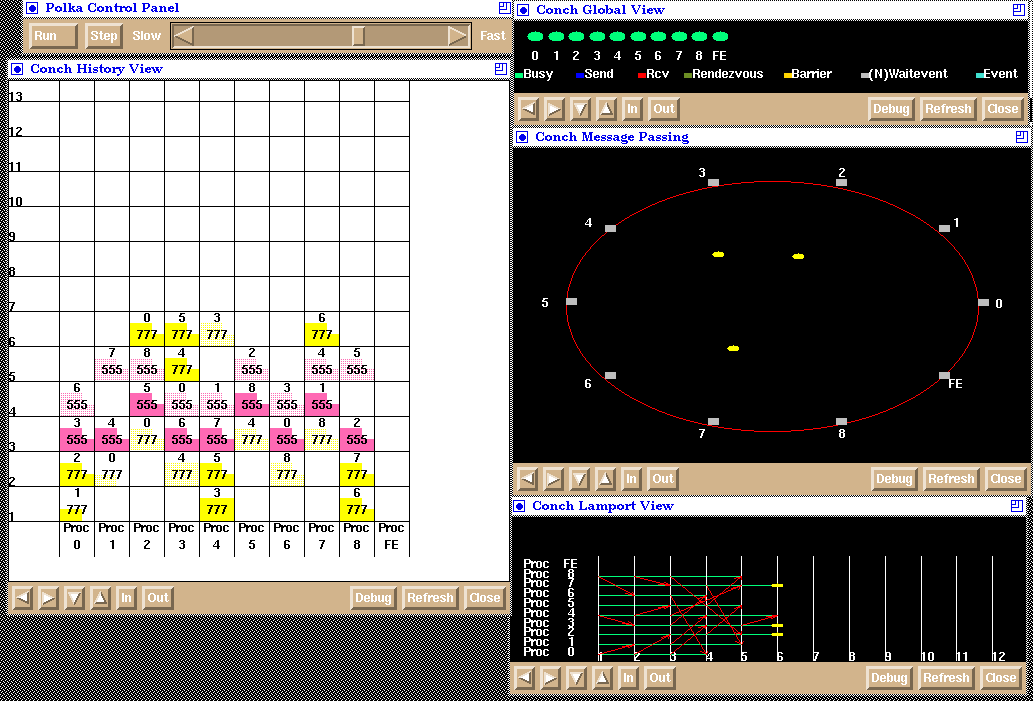 ConchViz
[Speaker Notes: History view – messages sent (dark) or received (light); time on y axis, process on x axis
Message passing view – messages sent as yellow blobs between processes in outside ring
Lamport view – message between processes over time – animated]
ConchViz
Purpose:  Animate message passing
Abstraction:  messages, time
Presentation:  Text, color, glyphs, lines, animation
Benefits
Animation helps information and message flow analysis
Drawbacks
Single level of abstraction
Poor use of space – difficult to scale to many processes
[Speaker Notes: Another research tool]
Dogbert’s Take on Why We Visualize
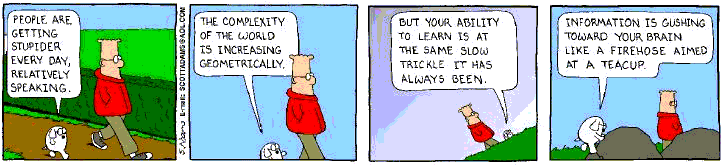 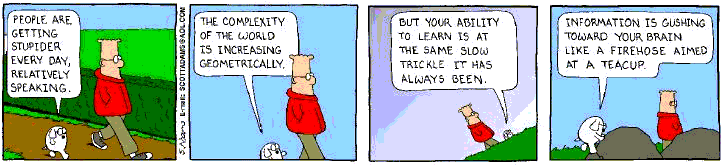 Software Evolves in an Ecosystem
Largely based on the concept of positive and negative feedback systems existing in the software environment
Examples of feedback systems:
Users
Management
Developers
Government
BusinessChange
System
TechnologyChange
CulturalChange
[Speaker Notes: What are three change forces that impact today’s software systems?]
Where did feedback come from?
Norbert Weiner, who proposed it applied to human behavior and biology, as well as machines.
Right – Weiner in 1949 with his “moth” named “Palomilla” which demonstrated feedback.  Back when you could smoke a cigar in the classroom at MIT!
[Speaker Notes: Weiner image from http://cyberneticzoo.com/tag/norbert-wiener/.]
Enterprise Architecture Perspective
Business 
Context
Business Strategies
BUSINESS 
ARCHITECTURE
IT Steering
Committee
TECHNOLOGY 
ARCHITECTURE
Business
Model

Domain1
Domain2
:
Domain#N
Tech-
nology
Model
Domain1
Domain2
:
Domain#N
Decision Table
Information
Architecture
Corporate
Organization
Information
Value Chain
IT Infrastructure
Business Industry Trends
Technology Industry Trends
ProgramManagement
Office
Business
Processes
Application
Portfolio
Technology 
Context
Technology Strategies
[Speaker Notes: Evolution is so important to large systems and the corpus of all the systems in an organization that they organize around them…]
Software Evolution - Some History
Lazlo Balady and Manny Lehman worked for IBM studying the properties of software
Focused on software change and observed evolution patterns
Started with three “Laws” in 1968-74 and “evolved” to eight by 1997
Empirically demonstrated for 2 systems:
OS/360 (IBM mainframe OS in the 1960’s)
Logica FW (a financial transaction system)
[Speaker Notes: What was the focus of the Software Evolution Study conducted by Balady and Lehman?]
Key Software Evolution Definitions (1 of 2)
Two main types of software: S and E Types
S-type software: those addressing a problem with a computational solution in an abstract and closed domain (i.e., mathematical)
Example: floating point package may be judged correct via the IEEE standard for floating point
[Speaker Notes: What are the two key “types of software” that the software evolution paper discusses?]
Key Software Evolution Definitions (2 of 2)
E-type software: produced because it satisfies some real world need and so is forced to evolve as the reality changes
Example: embedded code must fit the hardware it is placed in and must change if the hardware is changed 
This represents the majority of software
[Speaker Notes: According to Lehman, what type of systems do most of the software systems today reflect?]
Software Evolution
The Law of Continuing Change (1974)
The Law of Increasing Complexity (1974)
The Law of Self Regulation (1974)
The Law of Conservation of Organizational Stability (1980)
The Law of Conservation of Familiarity (1980)
The Law of Continuing Growth (1980)
The Law of Declining Quality (1996)
The Feedback System Law (1996)
Source:  Lehman, M., et al, “Metrics and Laws of Software Evolution—The Nineties View,” Proceedings of the 4th International Software Metrics Symposium (METRICS '97), IEEE, 1997, can be downloaded from: http://www.ece.utexas.edu/~perry/work/papers/feast1.pdf
Practical Use of The Laws
Let’s take a look at the laws, and ask these questions:
Question 1: What does the law have to do with contemporary or traditional Software?
Question 2: Is this different for software developed using Agile approaches?
Law 1 - Continuing Change
An E-type (evolutionary type) program that is used must be continually adapted else it becomes progressively less satisfactory.

	This is due in part to the fact that the software never exactly matches the desired operational domain (the “Software Uncertainty Principle”).
[Speaker Notes: Note: Business “law” - Things that are not growing are dying.
In your own words, what does the law 1 – Continued Change mean for today’s systems?]
Law 2 – Increasing Complexity
As a program is evolved its complexity increases unless work is done to maintain or reduce it.

	Related to the Second Law of Thermodynamics

	If effort is expended to combat this (through re-engineering and other techniques) this means less effort for new functionality.
[Speaker Notes: Related to the Second Law of Thermodynamics: “In all energy exchanges, if no energy enters or leaves the system, the potential energy of the state will always be less than that of the initial state." This is also commonly referred to as entropy.
Q8: How is the Second Law of Thermodynamics related to the law of Increasing Complexity?]
Law 3 – Self Regulation
The program evolution process is self regulating with close to normal distribution of measures of product and process attributes.

	From Lehman’s paper: “Checks and balances will have been established by…management to ensure that operational rules are followed and organizational goals…are met…[This is] one example of feedback driven growth and stabilization mechanisms…[They] establish a disciplined dynamics whose parameters are, in least in part normally distributed.”
[Speaker Notes: Note: Equal and opposite reaction…]
Law 4 – Conservation of Organizational Stability
Invariant Work Rate: The average effective global activity rate [total effort expended] on an evolving system is invariant over the product lifetime.

	On the surface, it doesn’t make sense.  However, various forces are at work that often counteracts attempts to increase productivity.
[Speaker Notes: [e.g. management increasing the number of people on a project increases communication overhead].  
Note: first described in The Mythical Man-Month by Fred Brooks]
Law 5 – Conservation of Familiarity
During the active life of an evolving program, the content of successive releases is statistically invariant.

	From Lehman’s paper: “One of the factors that determines the progress of a software development is the familiarity of all involved with its goals.  The more changes & additions [in a] particular release, the more difficult is for all concerned to be aware, to understand and to appreciate what is required of them…The larger the work package the more challenging mastery of the matter to be acquired.”
Law 6 – Continuing Growth
Functional content of a program must be continually increased to maintain user satisfaction over its lifetime.

	Various factors mean that user demands for more functionality will increase over time, and thus the functional content must also increase
[Speaker Notes: Not the same as the first law, which refers to the fact that software never exactly matches its operational domain 
Note: Customers change and grow and so do the systems that support them. Just think of your own home…
What does Law 6  “Continuing Growth” mean for software?]
Law 7 – Declining Quality
E-type programs will be perceived as of declining quality unless rigorously maintained and adapted to a changing operational environment.

	Otherwise, the system is perceived as older and less useful and less valuable.
Law 8 – Feedback System
E-type programming processes constitute multi-loop, multi-level feedback systems and must be treated as such to be successfully improved.

	Multi-loop means that it is an iterative process 
	Multi-level means it occurs in more than one aspect of the software and its documentation
Applicability of Lehman’s Laws
Lehman’s laws seem to be generally applicable to large, tailored systems developed by large organizations
How do they pertain to:
Shrink-wrapped software products
Systems that incorporate a significant number of COTS components
Small organizations
Medium sized systems
[Speaker Notes: Confirmed in more recent work by Lehman on the FEAST project]
Assignment and Milestone Reminders
Related topics to Journal about (save for week 9 if we discuss earlier!):
What impact have Lehman’s Laws had on your system already?
Look at the video of Eclipse evolution at http://www.vimeo.com/1130828, and say what you think the purpose of the video was, and whether it was successful.